PROSES DAN STRATEGI DIFUSI DAN DISEMINASI INOVASI
Agus Suyatna
Tujuan:
Apakah Difusi inovasi?
Bagaimana model proses dan tipe keputusan inovasi?
Apa faktor yg mempengaruhi proses inovasi?
Bagaimana proses keputusan inovasi?
Bagaimana proses inovasi dalam organisasi?
Bagaimana strategi penerapan inovasi?
Pengertian-pengertian
Difusi
Proses komunikasi inovasi antara anggota sistem sosial dengan menggunakan saluran tertentu dan dalam waktu tertentu
Diseminasi
Proses penyebaran inovasi yg direncanakan, diarahkan dan dikelola pelaksanaannya
Proses keputusan inovasi
Proses yg dilalui atau dialami oleh individu atau unit pengambil keputusan yg lain sejak mengetahui inovasi sampai memutuskan untuk menolak/menerima inovasi
Proses inovasi dalam organisasi
Serangkaian aktivitas yg dilakukan seseorang mulai dari mengenal inovasi sampai dengan menerapkannya
Elemen Difusi Inovasi (Rogers)
Inovasi
Komunikasi dengan saluran tertentu
Waktu
Warga masyarakat (anggota sistem sosial)
MODEL PROSES KEPUTUSAN INOVASI (Roger & Shoemaker 1971)
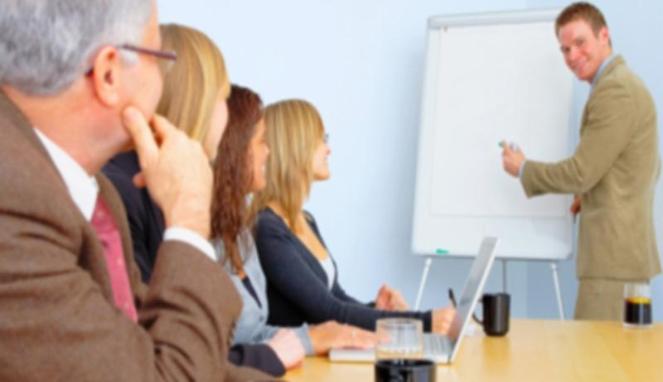 Tahap pengetahuan (knowledge)
MODEL PROSES KEPUTUSAN INOVASI
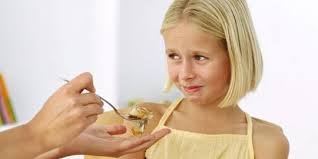 Tahap bujukan (Persuation)
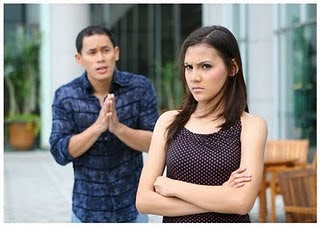 MODEL PROSES KEPUTUSAN INOVASI
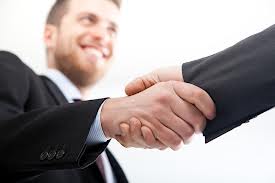 Tahap keputusan (Decision)
MODEL PROSES KEPUTUSAN INOVASI
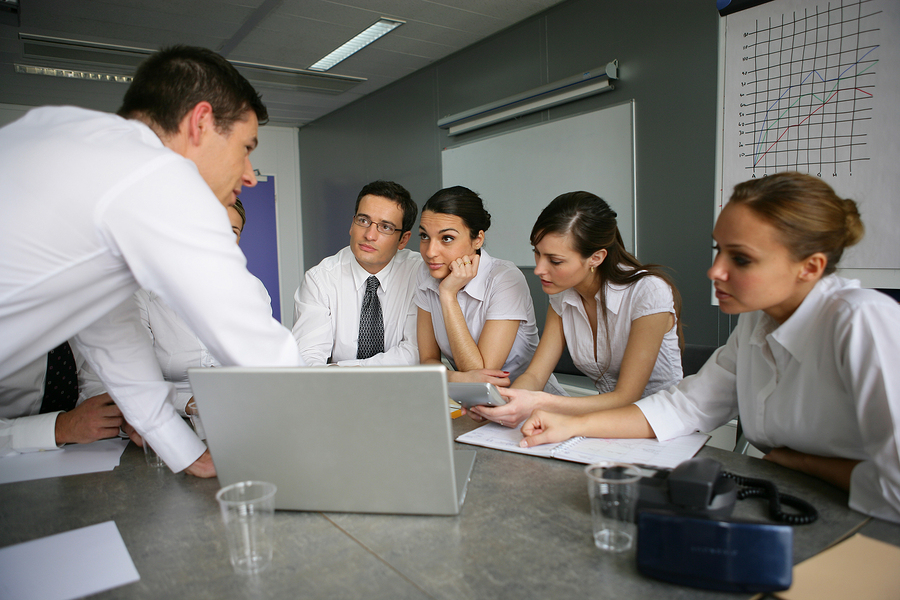 Tahap implementasi (Implementation)
MODEL PROSES KEPUTUSAN INOVASI
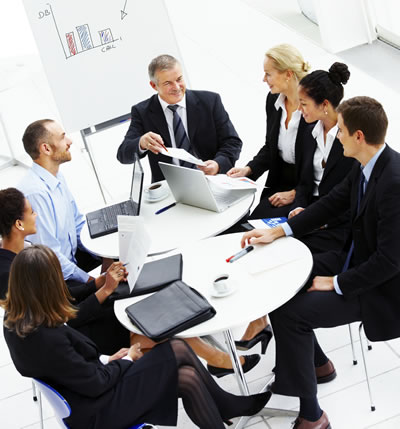 Tahap konfirmasi (Confirmation)
TIPE KEPUTUSAN INOVASI
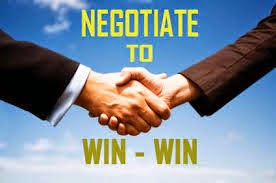 Opsional (ditentukan individu secara mandiri)
Kolektif (kesepakatan antar anggota sistem sosial)
Otoritas (keputusan yg berwenang)
Kontingensi (didahului keputusan yg lain sebagai syarat)
Model Proses Inovasi Pendidikan Beorientasi Individu
Lavidge & Steiner (1961): Menyadari, mengetahui, menyukai, memilih, mempercayai, membeli
Colley (1961): Belum menyadari, menyadari, memahami, mempercayai, mengambil tindakan
Rogers (1962): Menyadari, menaruh perhatian, menilai, mencoba, menerima
Robertson (1971): Persepsi tentang masalah, menyadari, memahami, menyikapi, mengesahkan, mencoba, menerima, disonansi
Model Proses Inovasi Pendidikan Beorientasi Individu
Rogers & Shoemakers (1971): Pengetahuan, persesuai (sikap), keputusan (menerima/menolak), konfirmasi
Klonglan & Coward (1970): Menyadari, informasi, evaluasi (menolak simbolik/menerima simbolik), mencoba (percobaan ditolak/percobaan diterima), menggunakan
Zaltman & Brooker (1971): Persepsi, memotivasi, menyikapi, legitimasi, mencoba, evaluasi (menolak/menerima), resolusi
PROSES INOVASI DALAM ORGANISASI(Zaltman, Duncan & Holbek, 1973)
Tahap Permulaan (Initiation Stage)
Langkah pengetahuan dan kesadaran
Langkah pembentukan sikap terhadap inovasi
Terbuka terhadap inovasi
Memiliki persepsi tentang potensi inovasi
c.  Langkah pengambilan keputusan
Tahap Implementasi (implementation Stage)
Langkah awal implementasi
Langkah kelanjutan pembinaan penerapan inovasi
FAKTOR YG MEMPENGARUHI PROSES INOVASI PENDIDIKAN
Faktor kegiatan belajar mengajar
Faktor internal dan eksternal
Faktor sistem pendidikan (pengelolaan dan pengawasan)
STRATEGI DALAM INOVASI PENDIDIKAN
Fasilitatif (facilitative strategies)



Pendidikan (re-educative strategies)



Bujukan (persuasive strategies)


Paksaan (power strategies)
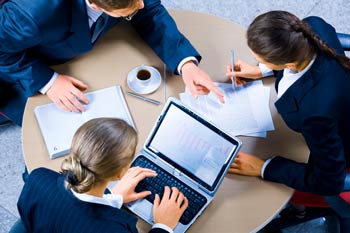 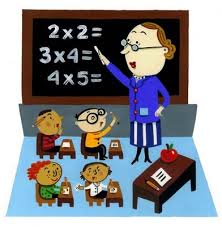 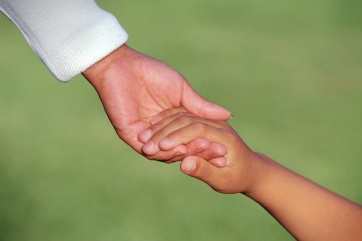 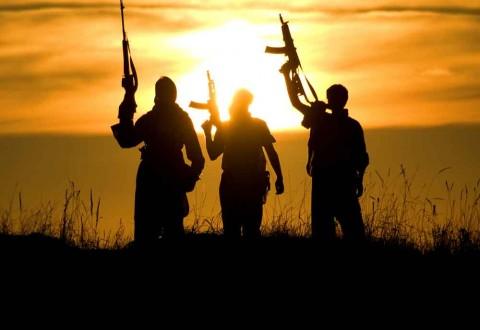 PETUNJUK PENERAPAN STRATEGI INOVASI PENDIDIKAN
Buat rumusan yg jelas tentang inovasi yg akan diterapkan
Gunakan metode atau cara yg memberi kesempatan untuk berpartisipasi secara aktif
Gunakan berbagai macam alternatif untuk mempermudah penerapan inovasi
Gunakan data/informasi yg ada utk bahan pertimbangan
Gunakan pengalaman sekolah lain yg telah menerapkan inovasi
Langkah-langkah Penelitian Pengembangan (R&D) menurut Borg dan Gall (1983 : 772)
Penelitian dan pengumpulan informasi (research and information collecting)
Perencanaan (planning)
Pengembangan produk pendahuluan (develop preliminary form of product)
Uji coba pendahuluan (preliminary field testing )
Perbaikan produk utama (main product revision)
Uji coba utama (main field testing)
Perbaikan produk operasional (operationale product revision )
Uji coba operasional (operational field testing)
Perbaikan produk akhir (final product revision)
Desiminasi dan pendistribusian (Dissemination and distribution).
Langkah-langkah Penelitian Pengembangan (R&D) Model ADDIE
ANALYSE
DESIGN
DEVELOP
IMPLEMENTATION
EVALUATION
Langkah-langkah Penelitian Pengembangan (R&D) Model 4D (Thiagarajan, 1974)
DEFINE
DESIGN
DEVELOP
DISSEMINATE